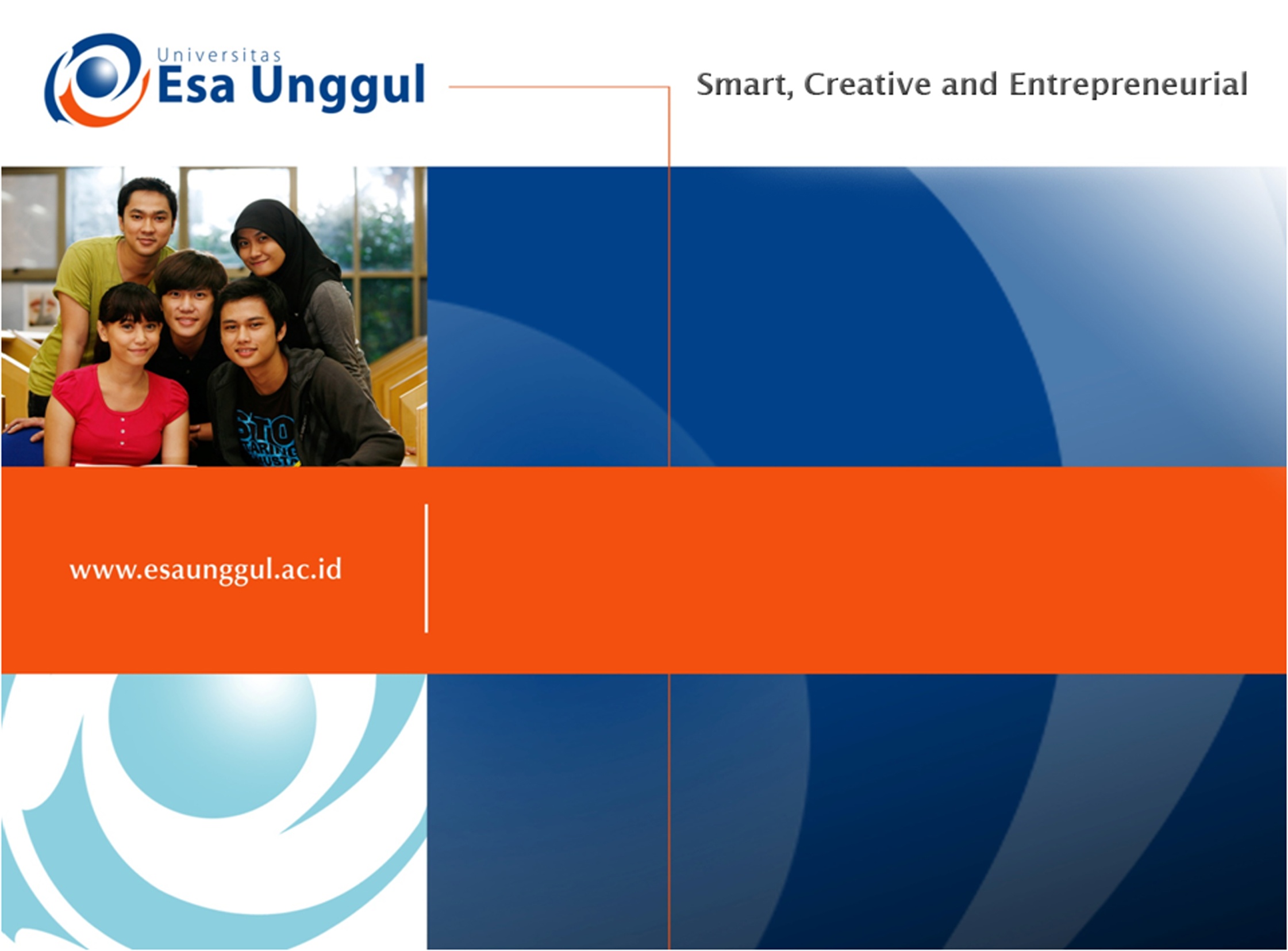 BASIC WRITING
WEEK 4: Draft and Practice
NURYANSYAH ADIJAYA, M.Pd.
PENDIDIKAN BAHASA INGGRIS FKIP
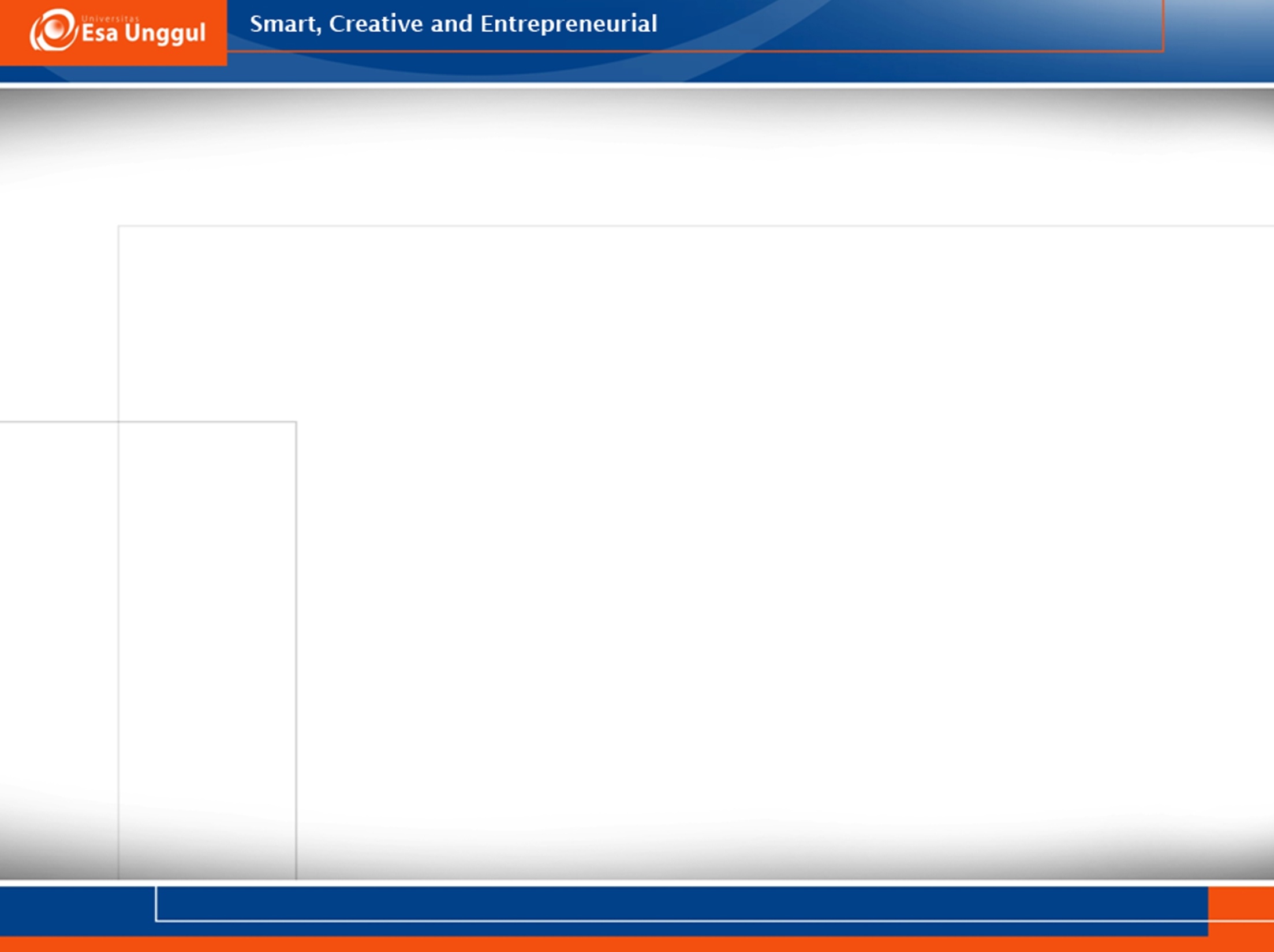 Learning Outcomes
Students are able to make a draft and practice writing composition
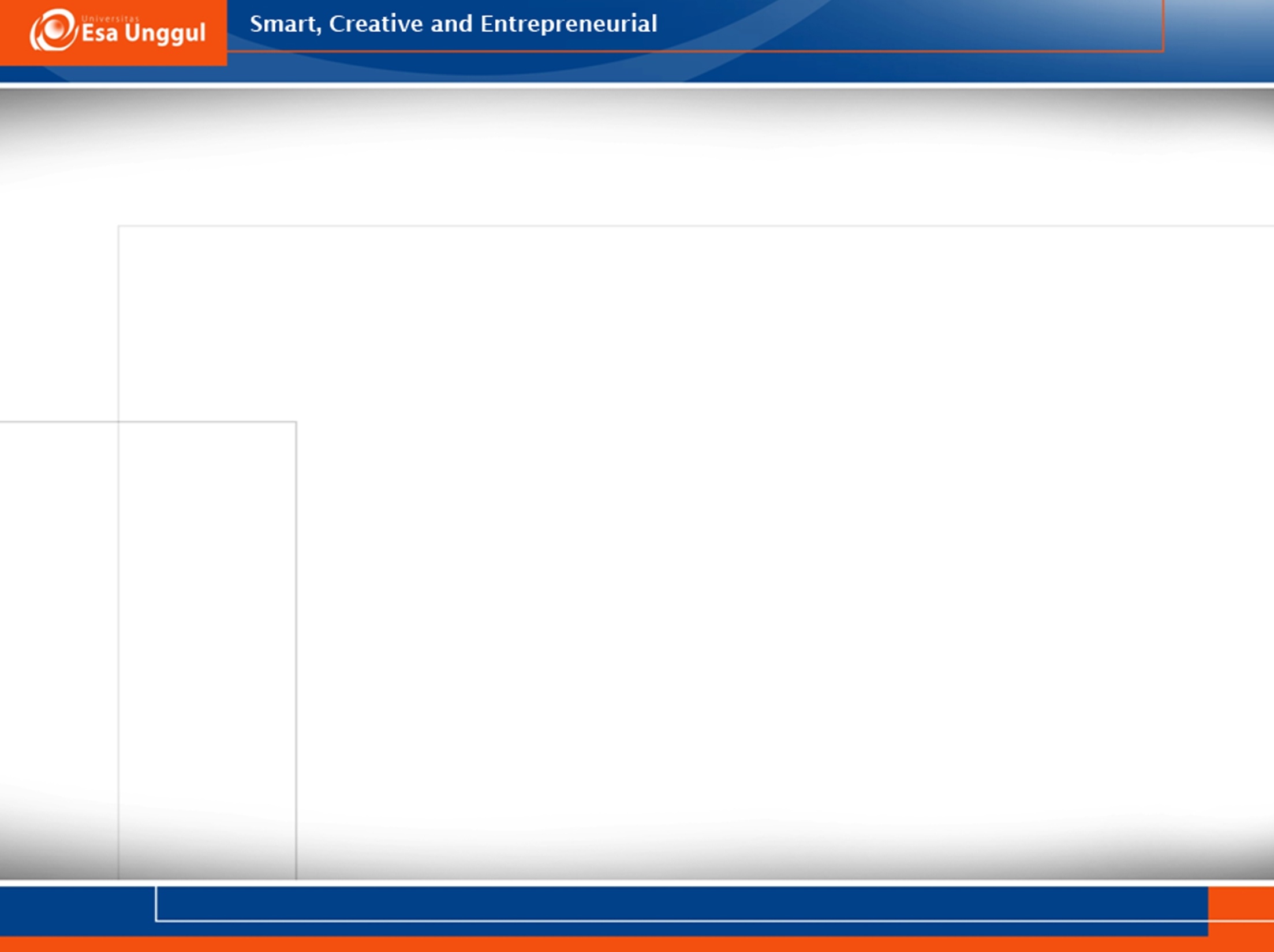 Understand What a Draft Is
A draft is the fi rst whole version of all your ideas put together in a piece of writing. Do the best job you can in drafting, but know that you can make changes later.
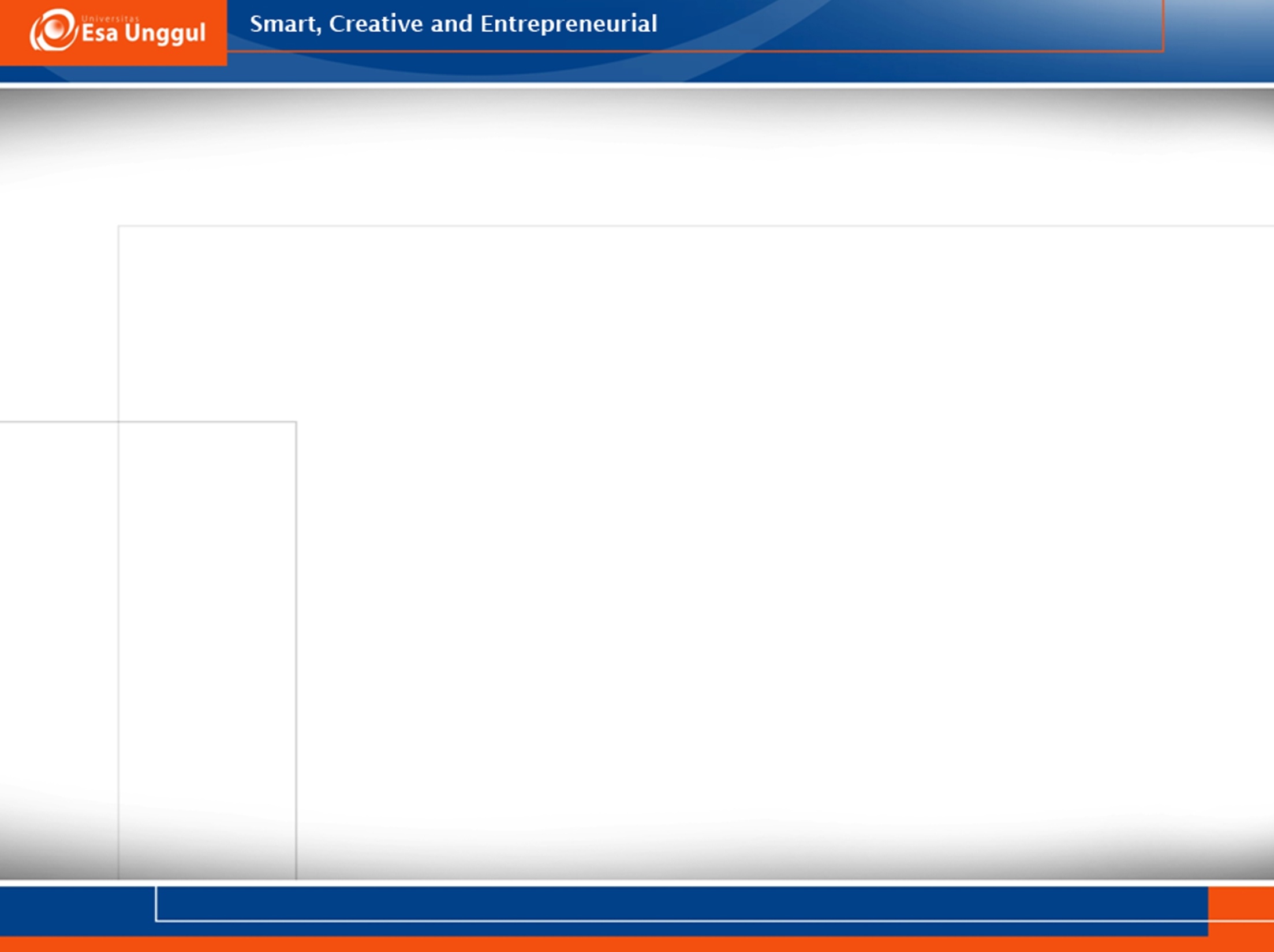 Practice Writing a Draft Paragraph
BASICS OF A GOOD DRAFT PARAGRAPH
■ It has a topic sentence that makes a clear main point.
■ It has primary and secondary support that shows, explains, or proves the main point.
■ It has ideas arranged in a logical order.
■ It has a concluding sentence that makes an observation about themain point.
■ It follows standard paragraph form
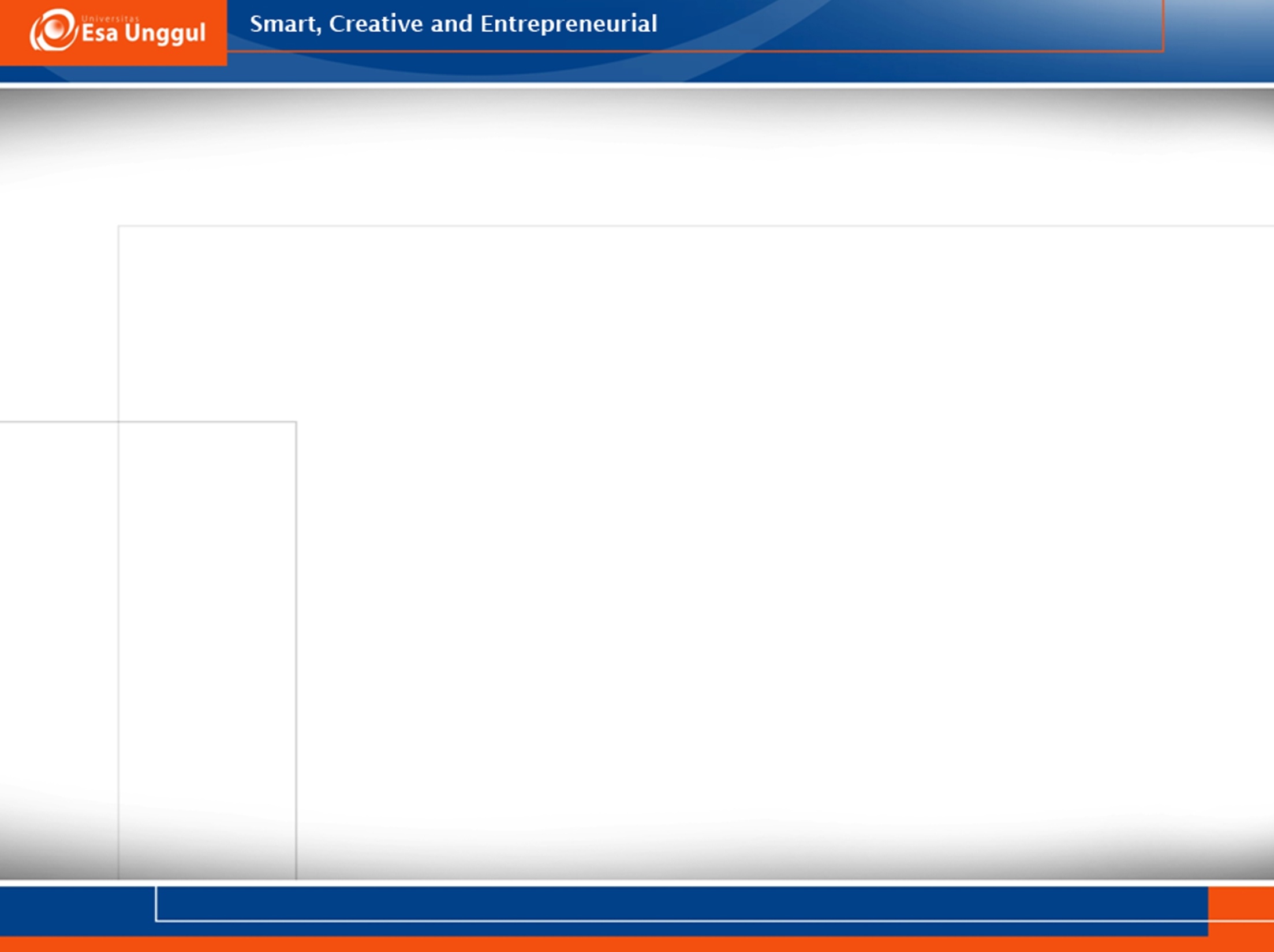 Write a Draft Using Complete Sentences
When you begin to write a draft, work with your outline in front of you. Be sure to include your topic sentence, and express each point in a complete sentence. As you write, you may want to add support or change the order.
It is okay to make changes from your outline as you write — an outline is only a plan.
Read the following paragraph, annotated to show the various parts of the paragraph.
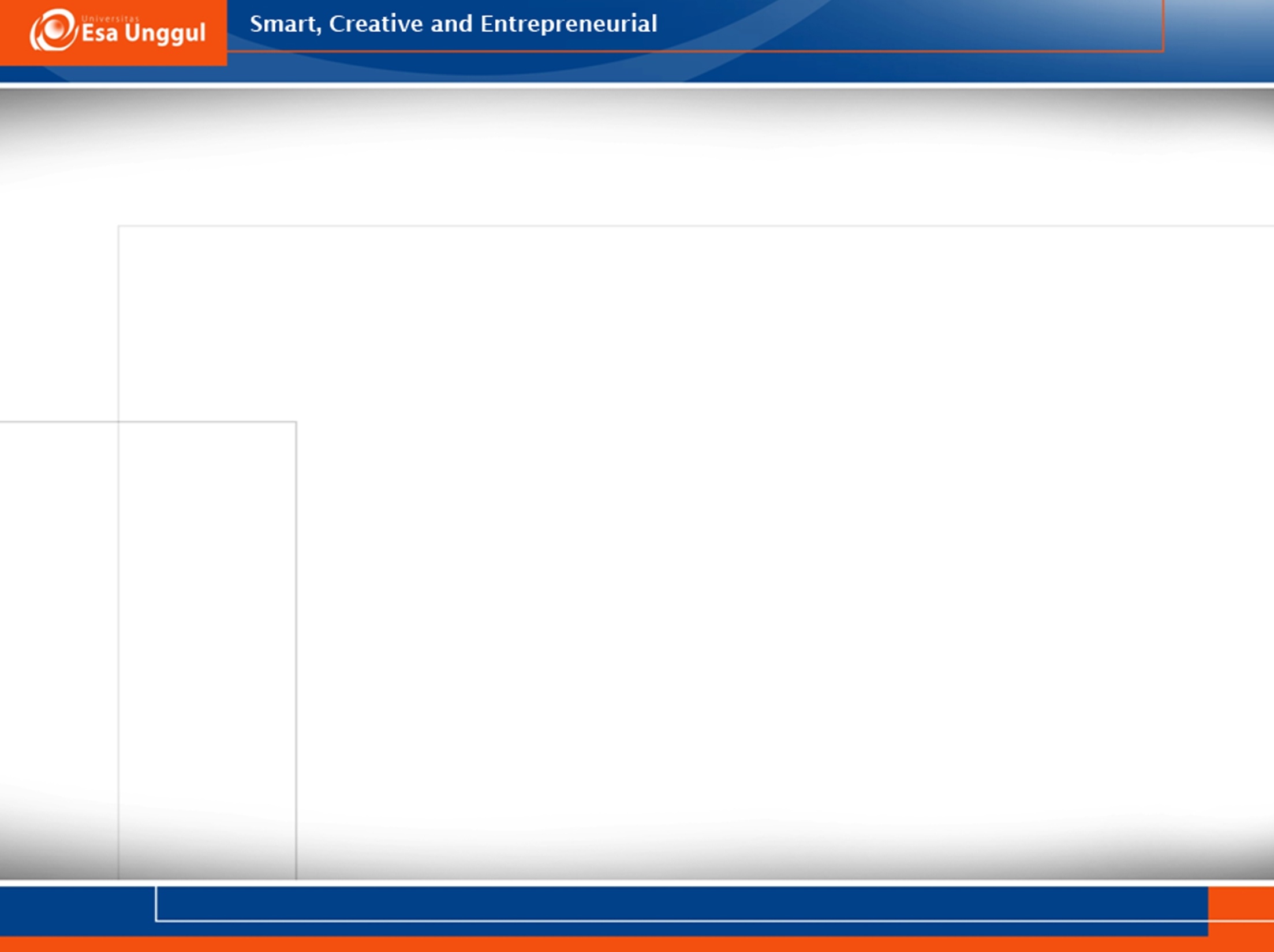 Sample of Paragraph
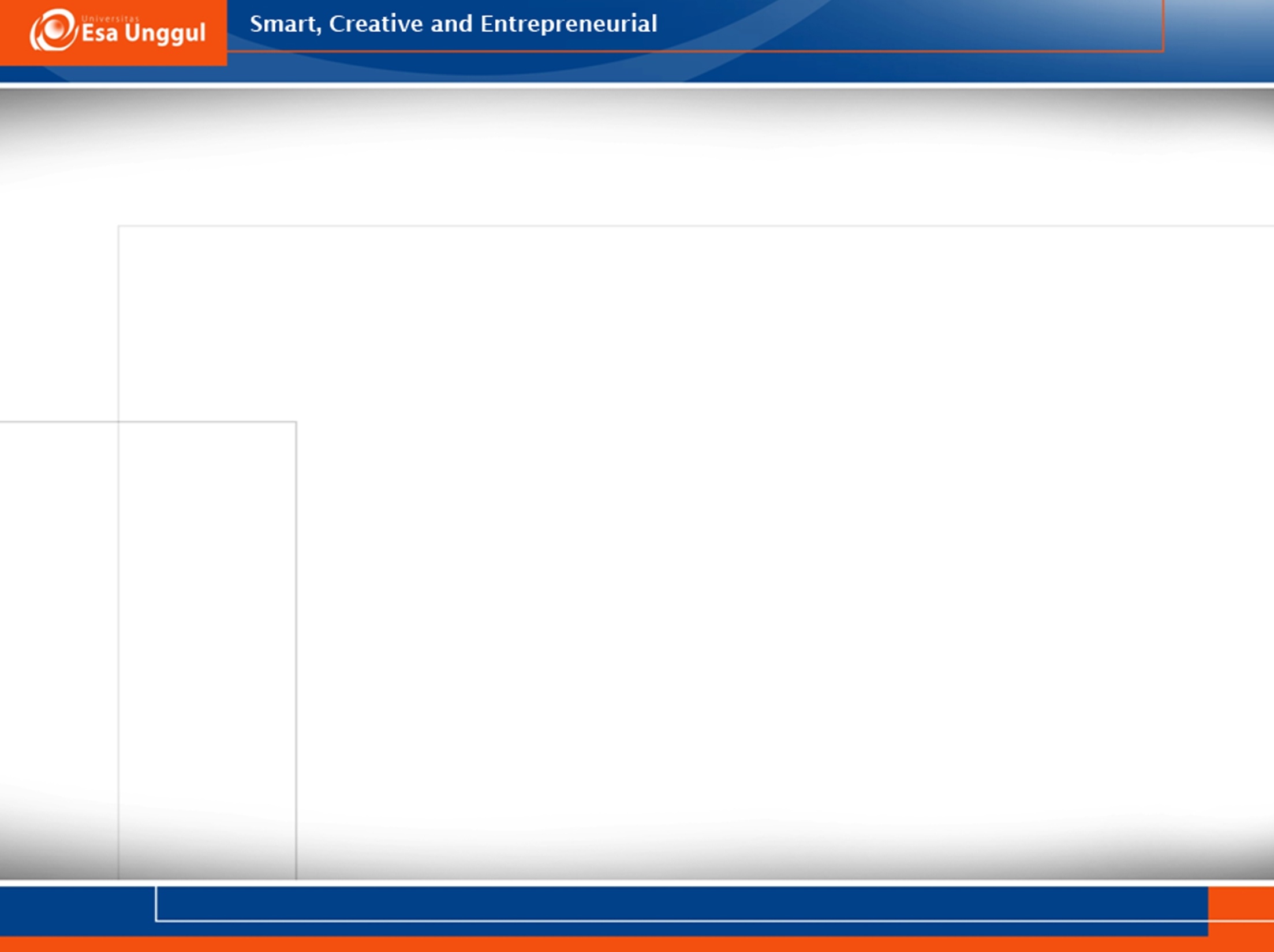 Write a Concluding Sentence
A concluding sentence refers back to the main point and makes an observation based on what you have written. The concluding sentence does not just repeat the topic sentence.
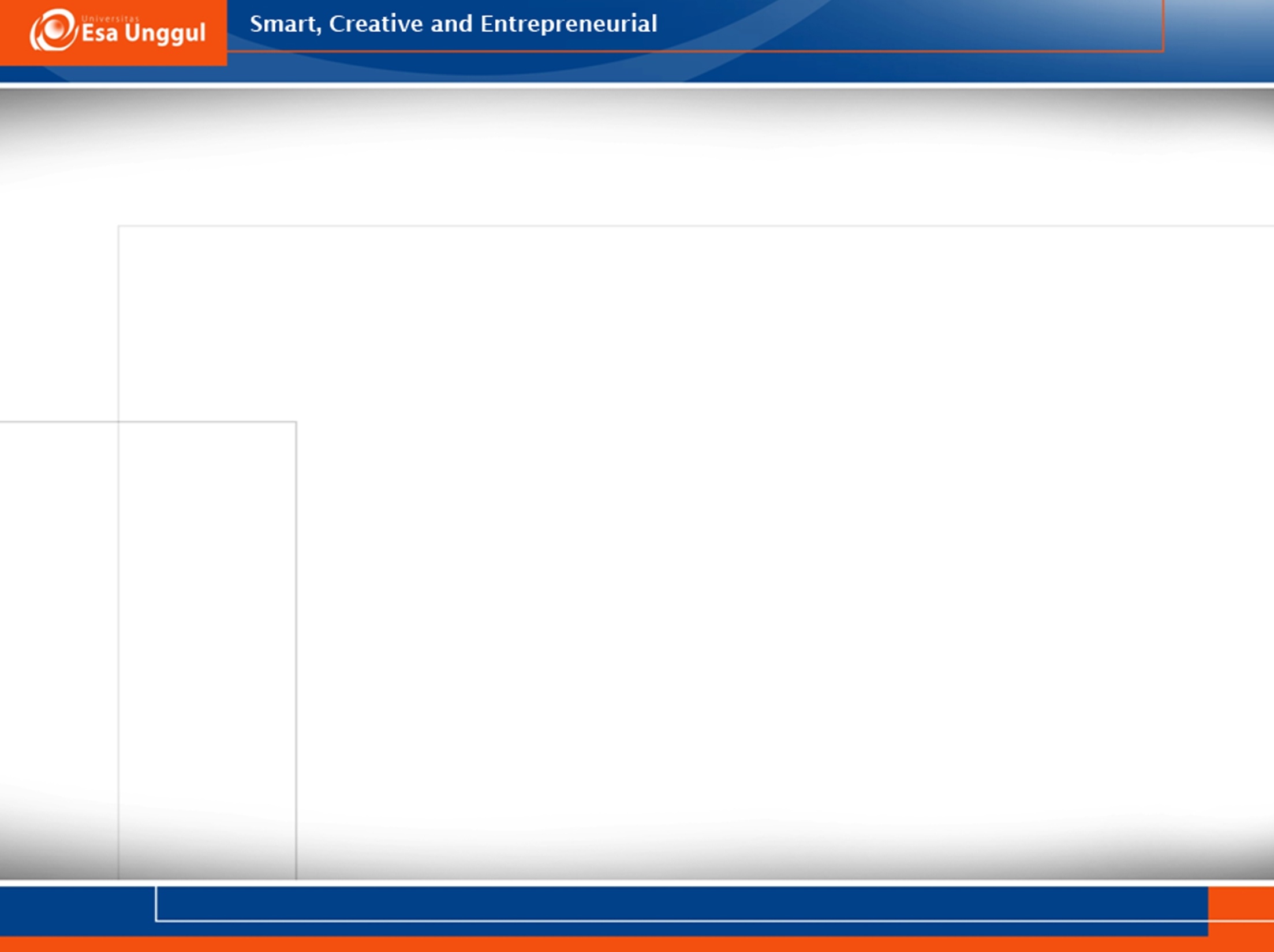 Making an Outline
In the paragraph above, the main point, expressed in the topic sentence, is “Narcolepsy, a disorder that causes people to fall asleep suddenly and uncontrollably, is often misunderstood.”
A good concluding sentence might be “Narcolepsy is a legitimate physical disorder, and narcoleptics do not deserve the harsh reactions they often receive.” This sentence refers back to the main point by repeating the
word narcolepsy and by restating that it is a real disorder. It makes an observation
by stating, “. . . narcoleptics do not deserve the harsh reactions they often receive.”
Exercises of Concluding
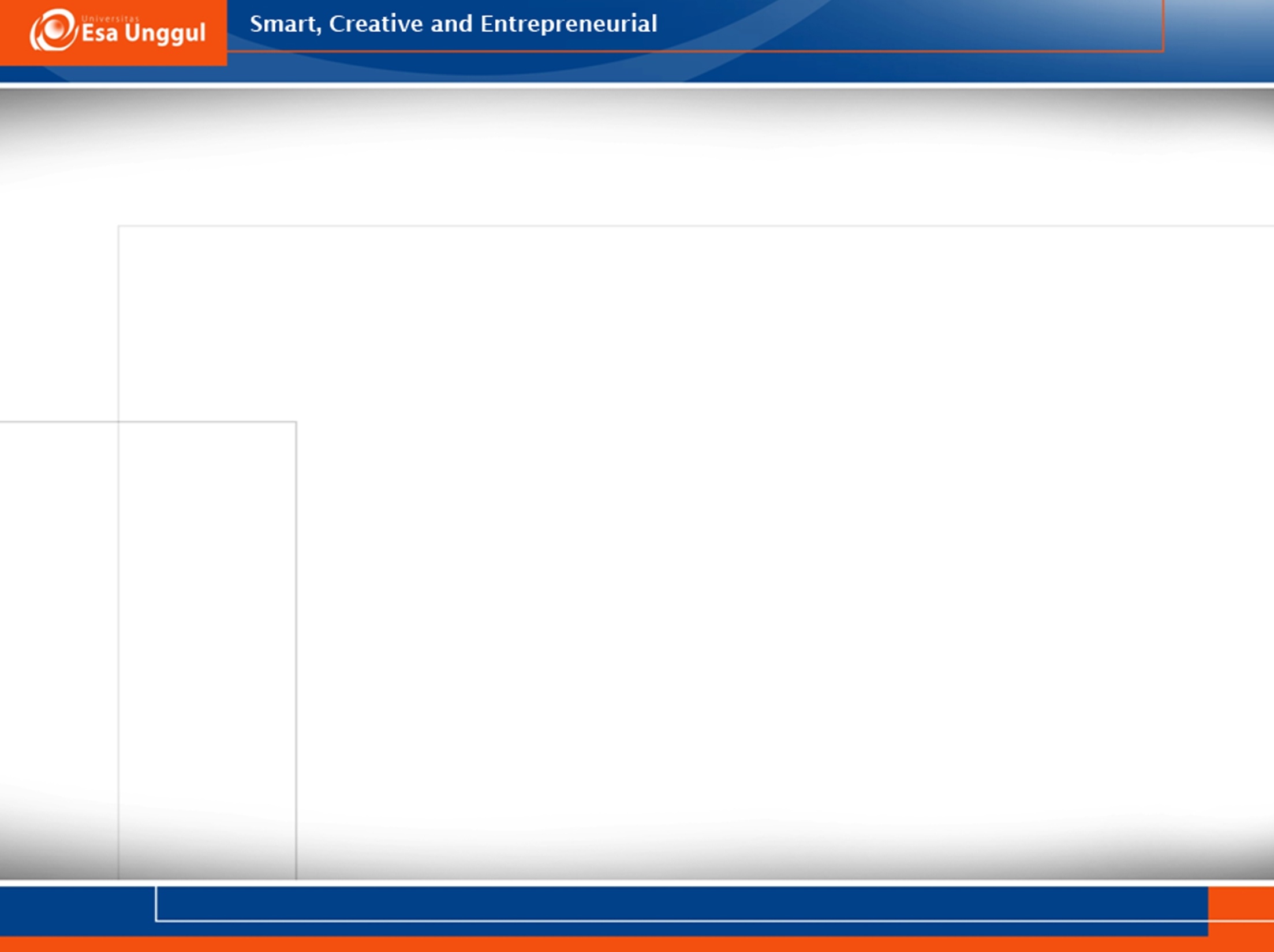 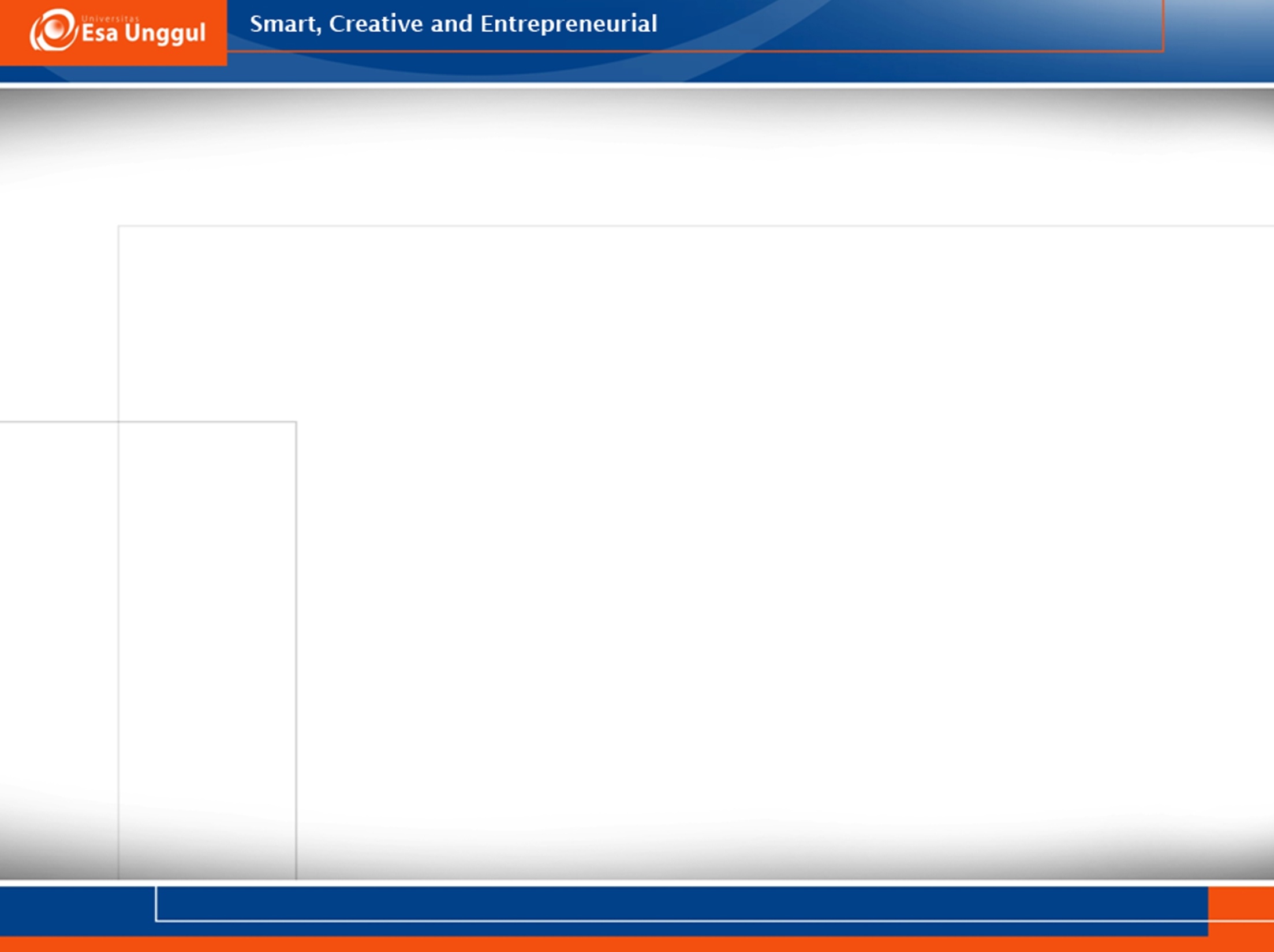 Options
a. This behavior doesn’t make sense to me.
b. What is it about those minor rules that makes people follow them?
c. Apparently “under penalty of law” is a greater deterrent than“endangering your life.”
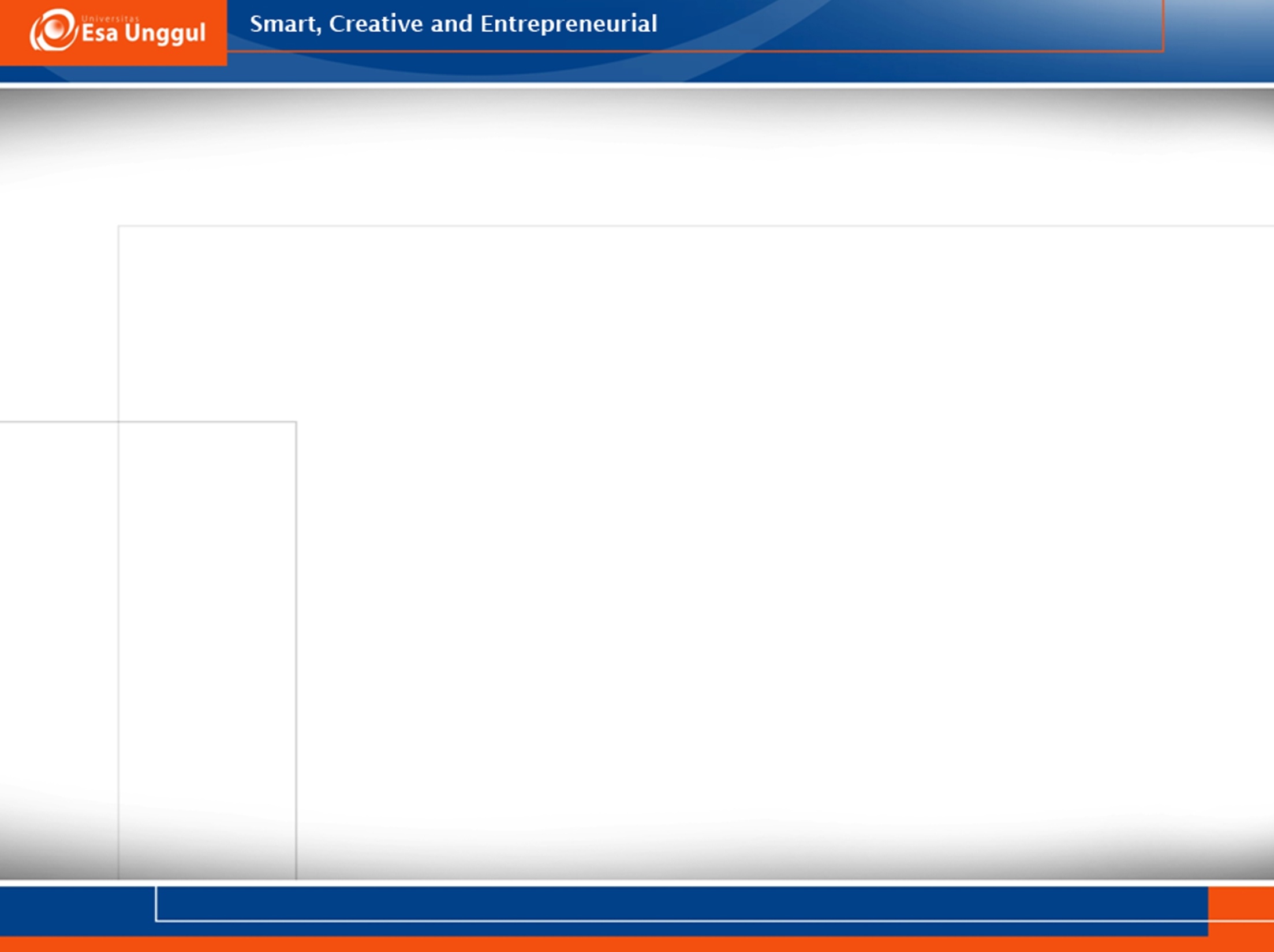 Exercise of Concluding
2. Student fees should not be increased without explanation.These fees are a mystery to most students. Are the fees for campus improvements?
Do they support student activities, and if so, which ones? What exactly do we get for these mysterious fees? We are taught in classes to think critically, to look for answers, and to challenge accepted
wisdom. We are encouraged to be responsible citizens. As responsible citizens and consumers, we should not blindly accept increases until
we know what they are for.
Options
a. We should let the administration know that we have learned our lessons well.
b. Student fees should be abolished.
c. Only fees that go directly to education should be approved.
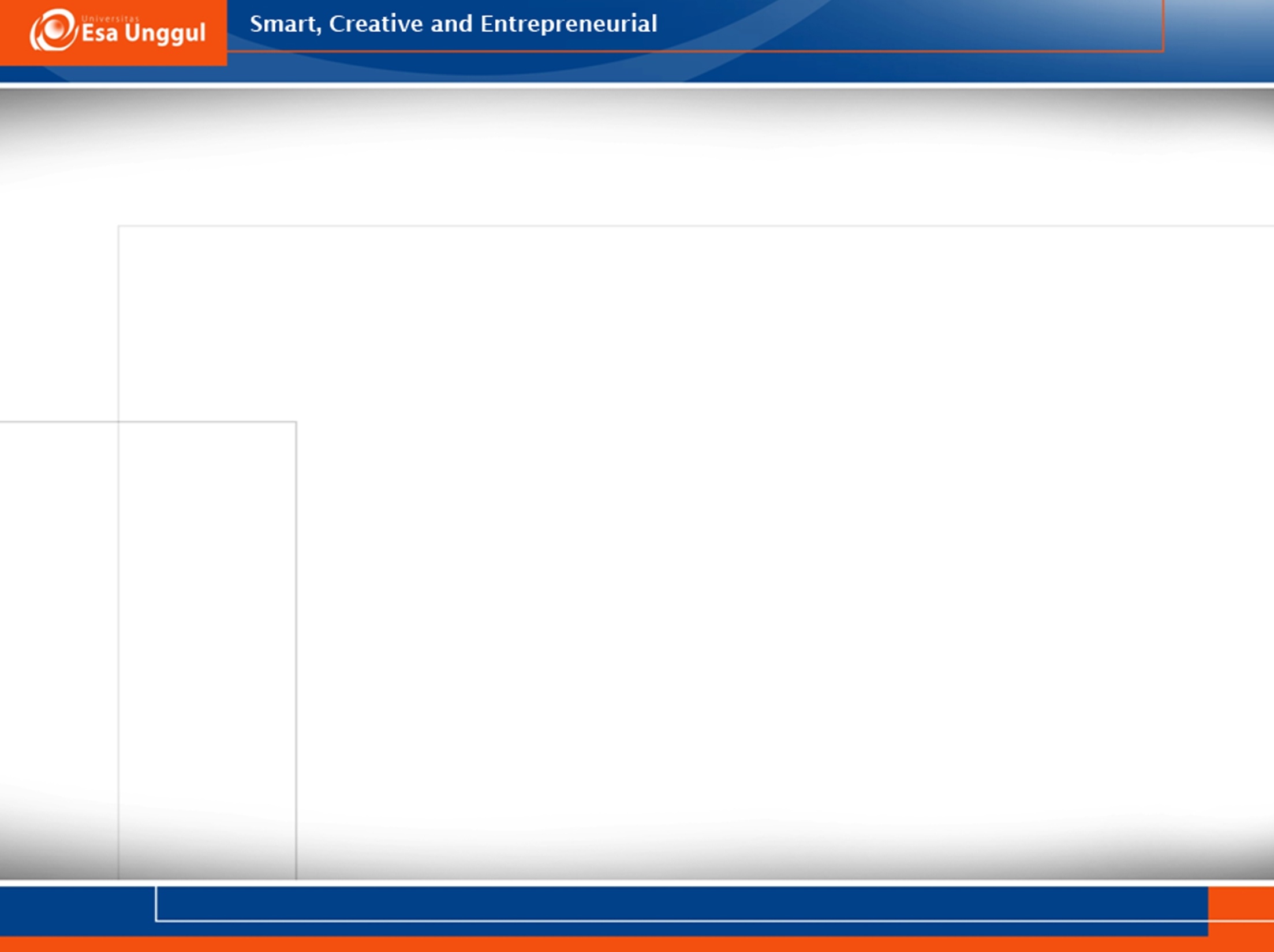 References
Anker, Susan.(2009). Real Writing with Reading . NY: Bedford.
Brook Guy and Vanessa Jakeman.(2013).Complete IELTS. Cambridge: 	Cambridge University Press.